Figure 8.  Immunohistchemical staining of connexin26 in GluRε2+/+ and GluRε2−/−. ...
Cereb Cortex, Volume 13, Issue 7, July 2003, Pages 749–757, https://doi.org/10.1093/cercor/13.7.749
The content of this slide may be subject to copyright: please see the slide notes for details.
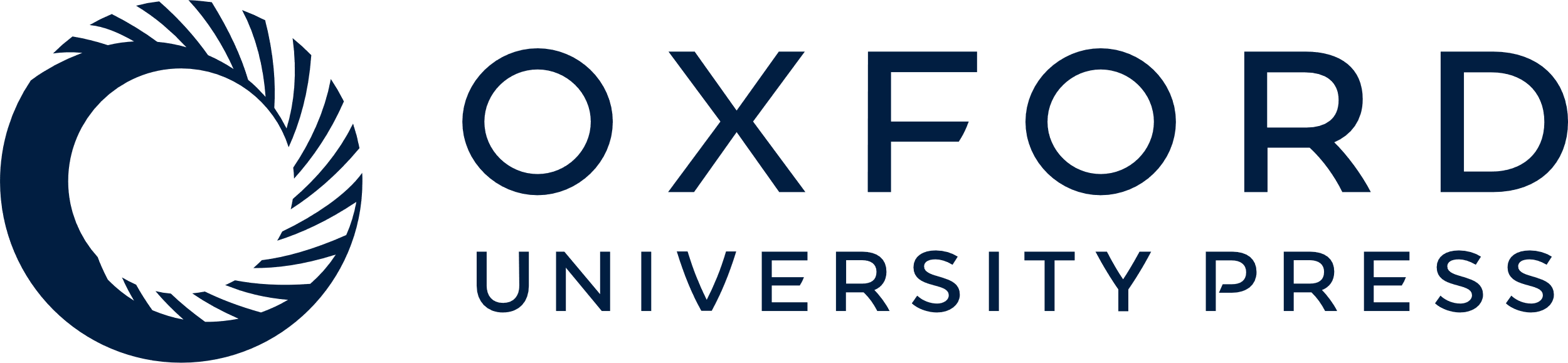 [Speaker Notes: Figure 8.  Immunohistchemical staining of connexin26 in GluRε2+/+ and GluRε2−/−. Immunohistochemical analysis using anti-Cx26 antibody in neonatal wild-type GluRε2+/+ (a) and GluRε2−/− mice (b). In both types of mouse, Cx26 widely expresses in developing cortical plate (cp). There are no significant differences in Cx26 staining between the two genotypes. VZ, ventricular zone. Scale bar = 150 μm.


Unless provided in the caption above, the following copyright applies to the content of this slide: © Oxford University Press]